Annual Reviews
Westminster Information Advice Support Service
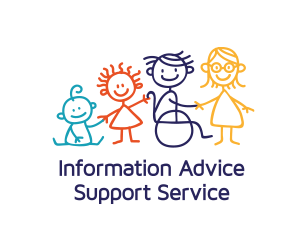 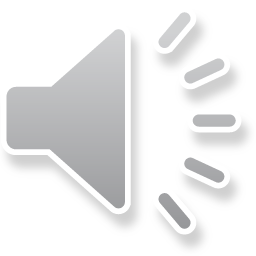 This presentation will cover:
What is an Annual Review?
The Law and guidance on Annual Reviews 
What you can expect to happen during the Annual Review process
Preparing for Annual Reviews from Year 9 onwards
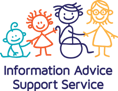 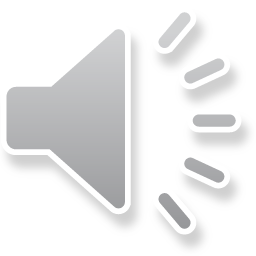 2
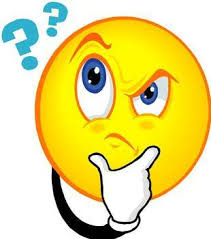 What is an Annual Review?
The law says an EHC plan MUST be reviewed every 12 months (or every 3-6 months if the child is under 5) to:

Review their progress
Make sure the EHC plan is up to date
Help to meet their outcomes
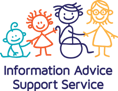 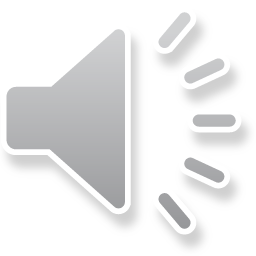 3
[Speaker Notes: It is the LA’s duty to make sure the AR process is completed and it is important that you and your child are actively involved in the process

The EHC plan must be reviewed every 12 months (from the date of when the first plan was issued or within 12 months of the last AR). . If there are significant changes to your child’s needs, an annual review may be carried out earlier – this is sometimes called an emergency AR.


Children under 5 should have a review every 3-6 months.]
What the SEND Code of Practice says
Reviews must focus on the child or young person’s progress towards achieving the outcomes specified in the EHC plan. The review must also consider whether these outcomes and supporting targets remain appropriate (Para 9.166)
Reviews must be undertaken in partnership with the child and their parent or the young person, and must take account of their views, wishes and feelings, (Para 9.168)
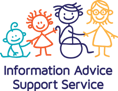 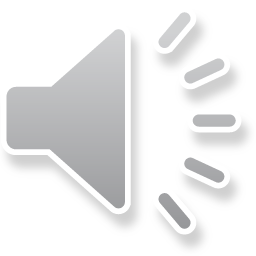 4
[Speaker Notes: The Send code of practice details the legal requirements that must be followed without exception.]
Steps 1 and 2: Before the Annual Review meeting
Step 1: The LA Informs the education setting ( if your child is not in education, the LA must organise the meeting)
Step 2: The Headteacher/ Senco Obtains written information and advice from:
 You and your child/Young person
 Senco
 Health and Social care professionals/any other professionals working with your child.
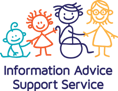 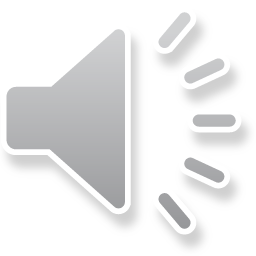 5
[Speaker Notes: The AR is broken down into 5 legal steps that must be followed. Although the LA is responsible for the AR process, it will pass on the responsibility of certain steps to the headteacher of the education setting.

Step 1: The LA informs the headteacher of the education setting which children/young people’s AR’s need to be held in the term ahead.

Step 2: The Headteacher / Senco must obtain written information and advice/reports about your child from: You and your child, Senco, member of the LA, Health and Social care professionals. This information should provide details about your child’s progress and should include whether the support your child is getting is meeting their needs.]
Step 3: Organising the Annual Review meeting
Your child’s education setting is responsible for:
Sending invites to the meeting  at least 2 weeks prior to meeting date

Ensuring all invited receive written information 2 weeks prior to meeting date
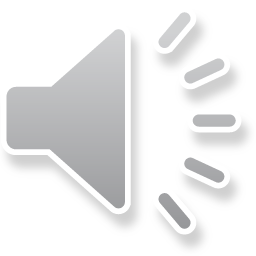 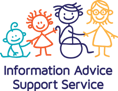 6
[Speaker Notes: The AR is broken down into 5 legal steps that must be followed. Although the LA is responsible for the AR process, it will pass on the responsibility of certain steps to the headteacher of the education setting.

Step 1: The LA informs the headteacher of the education setting which children/young people’s AR’s need to be held in the term ahead.

Step 2: The Headteacher / Senco must obtain written information and advice/reports about your child from: You and your child, Senco, member of the LA, Health and Social care professionals. This information should provide details about your child’s progress and should include whether the support your child is getting is meeting their needs.]
Step 4: During the Annual Review Meeting
Gather and assess information so that it can be used to support your child or young person’s progress and their access to teaching and learning.
review the special educational provision 
review the health and social care provision
consider the continuing appropriateness of the EHC plan. 
Review any interim goals set by the early years provider, school or college or other education provider. 
set new interim goals for the coming year and where appropriate, agree new outcomes.
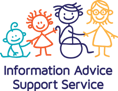 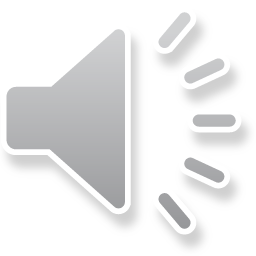 7
[Speaker Notes: The aim of this meeting is to gather everyone’s opinions on how your child is being supported. You and your child’s opinion, views and wishes are essential and should be at the centre of this process.
The Headteacher or Senco should make notes during the meeting and record yours and your child’s views.]
Step 5: After the Annual Review meeting
Within 2 weeks of the meeting: Annual review report to be sent to everyone invited to the meeting. This should highlight any requested changes


LA reviews the annual review report and within 4 weeks of the meeting must write to parents to confirm whether to:
      Keep the EHC Plan as it is
      Amend the EHC Plan
      Cease to maintain the EHC plan

If amending the EHC Plan, LA must inform you of the proposed changes when they inform you of their decision to amend (within 4 weeks)

Within 8 weeks of the meeting
     The LA must issue you with the final EHC Plan.
    Right to appeal will be given at this stage

Whole process should take no longer than 12 weeks 
R (L, M, and P) v Devon County Council  [2022] EWHC 493
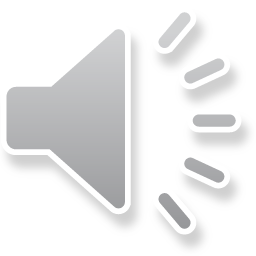 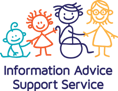 8
[Speaker Notes: The headteacher / Senco must write up and send out an AR report to all who attended the meeting. The AR report should give clear recommendations on any changes to the EHC plan (where appropriate). The LA will look at the information on this report and review the EHC plan.

If the LA decides not to amend or cease to maintain the plan, they must notify you by letter and include information about your right to appeal the decision.

If the decision is to amend the EHC plan, the LA must send a copy of the EHC plan to the parents or young person with notice of proposed amendments and include any evidence supporting the amendments. They must also inform the parent/young person of their rights to make representations about the content of the EHC plan and to request a particular school/institution. You will be given 15 days to comment on these amendments and provide your views.

If the LA decides to make changes to the plan, they must issue you with an amended plan within 8 weeks of the decision letter.]
Preparing for an Annual Review meeting
Things to consider:
-  Is the education setting still suitable in meeting your child’s needs?
What provision you think is helping your child. Do they need more/different types of support?
Any changes to Section A?
Any areas of concern?
- Any further information you think needs to be included in the EHC plan?
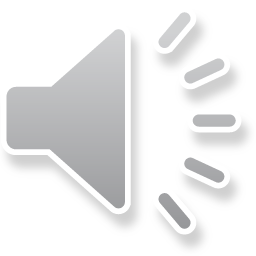 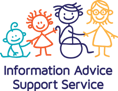 9
[Speaker Notes: Most of the changes in the Plan should be recommended by the professionals who need to provide updated information for the Review. Also the school. 
Section A – really important that Section A is reviewed, because out of date information about your child’s needs should be updated especially when you are approaching a phase transfer review. Out of date information could influence school consultation responses.]
Annual Review schedule for key stage transfers
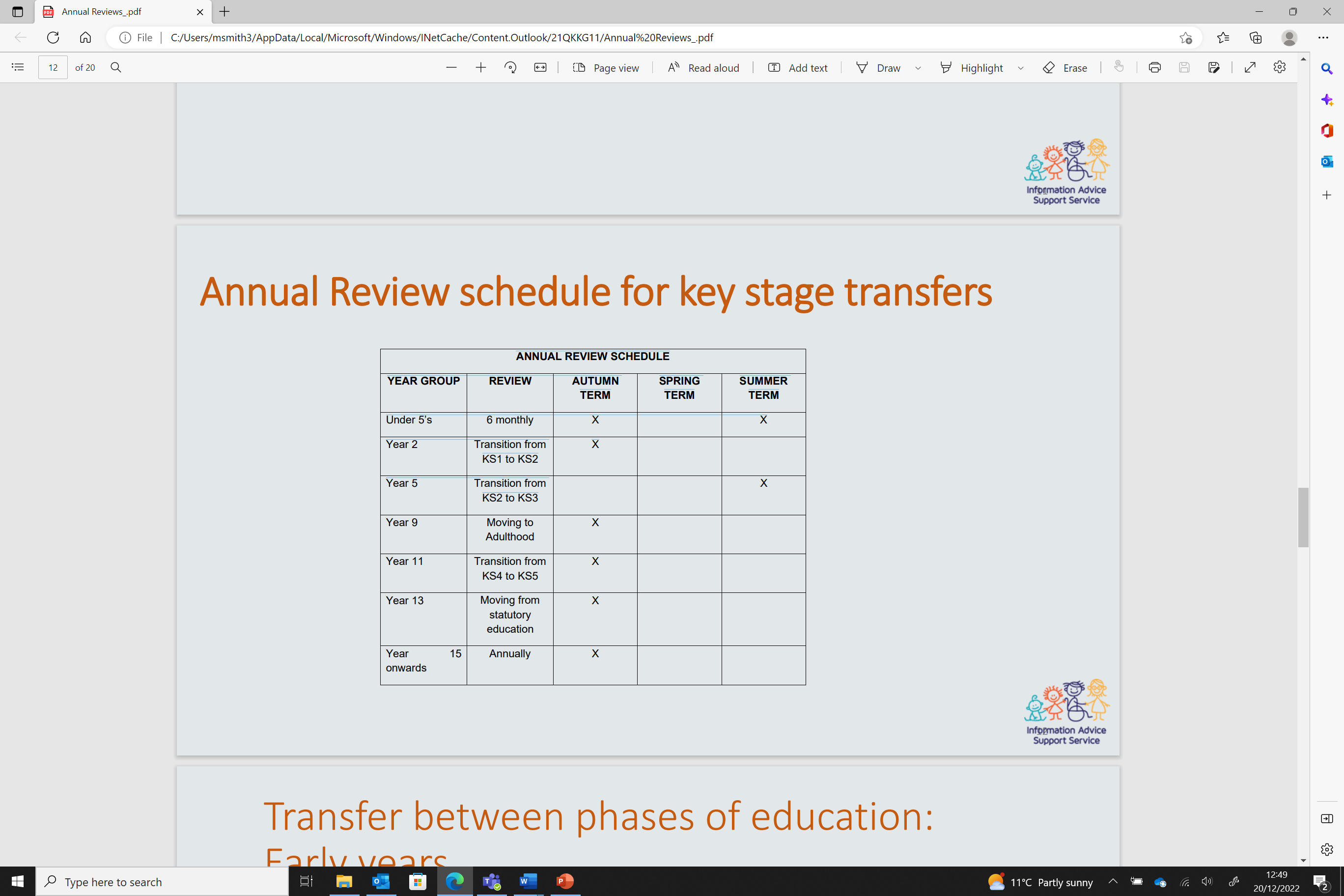 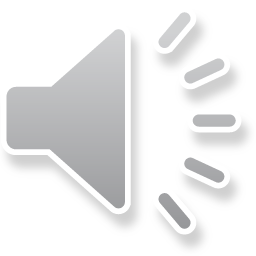 Transfer between phases of education: Early years
9.179 An EHC plan must be reviewed and amended in sufficient time prior to a child or young person moving between key phases of education, to allow for planning for and, where necessary, commissioning of support and provision at the new institution. 
Local authorities should consider reviewing EHC plans at least every 3-6 months for children under 5
You must be fully consulted of any proposed changes to your child’s plan and made aware of your right to appeal
A review and any amendments of the plan must be completed by 15th February in the calendar year of transfer.
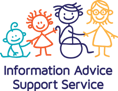 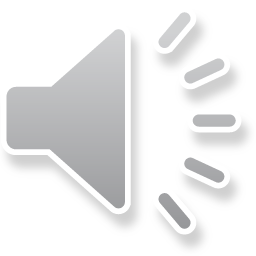 11
[Speaker Notes: For children with an Education Health Care (EHC) plan, it is a requirement in the  send code of practice that  a plan is reviewed and amended in plenty of time before the child moves between key phases of education. This means that if you have a child in nursery the latest date for the LA to confirm your child’s primary school place and issue an Amended Final Plan, is 15 February 2022.
You may receive it earlier than this, but the latest you will receive it is 15 February.]
Transfer between phases of education:Primary to secondary
Planning begins at Year 5 Annual Review (year 5 phase transfer review)

Complete School Preferences form summer term of Year 5
Consultations can take place as early as summer term of Year 5
Section I should be finalised during the Autumn term and a Final Amended Plan issued to you naming Secondary placement by 15 February in the year they are transitioning
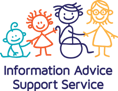 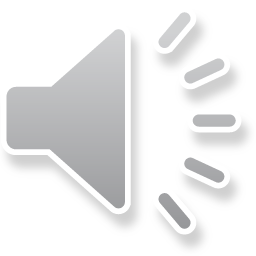 12
[Speaker Notes: If your child has an Education Health Care Plan you will not make an application through the general admissions process. You will need to work with the local authority SEN team.  It is important that everyone is satisfied that the school you are asking for is able to meet your child’s needs before the school is named in Section I of your child’s EHCP. 

There are two opportunities for you to make a request for your child’s secondary school. The first of these is at the Phase Transfer Review usually held during Year 5 in order to meet the 15 February deadline in the year your child will transfer schools.  You can let the LA know what your choice of secondary school is at this meeting. 

However, you will also receive a letter from the LA usually before the end of the summer term when your child is still in Year 5.  This is called the School Preferences Form. You MUST complete this form and send it back to the LA promptly.  If you don’t, the LA may assume you are not making a request for a specific school and they may name one for you in the Final Amended Plan.  It doesn’t matter if you’ve already discussed Year 7 at the Review, you have to complete this form and return it by the LA’s deadline. 

The LA will then consult with the school/s you have requested – this is a requirement under the Children & Families Act and the SEND Code of Practice – and once they have completed the consultations and the school has responded the LA will then amend your child’s plan to state in Section I the secondeary school your child will be attending from September. 

It is a good idea to start attending open events at secondary schools during the autumn term of Year 5 so that you are already well informed about the choices]
Preparing for adulthood: From Year 9 onwards
Local authorities must ensure that the EHC plan review at Year 9, and every review thereafter, includes a focus on preparing for adulthood. 
Planning must be centred around the individual and explore the child or young person’s aspirations and abilities, what they want to be able to do when they leave post-16 education or training, and the support they need to achieve their ambition.


Work, Education, Money, Relationships, Housing, Travel, Activities, Health
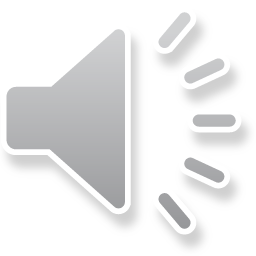 Preparing for adulthood in the Annual Review
This should include:
Support to prepare for higher education and/or employment.
Support to prepare for independent living
Support in participating in society, including developing and maintaining friendships and relationships.
Support in maintaining good health in adult life, including effective planning with health services of the transition from specialist paediatric services to adult health care
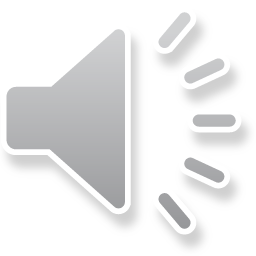 Where to get further information on the Annual Review process
Westminsteriass.co.uk
Bi-Borough SEN Service: Tel: 020 7361 2211 Email: sen@rbkc.gov.uk
Senco / Inclusion Manager at your child’s education setting
Independent Provider of Special Educational Needs Advice (IPSEA)
Send Code of Practice 2015: Chapter 9, page 194
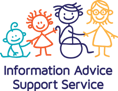 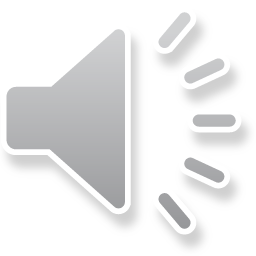 15
[Speaker Notes: You can read a factsheet about AR’s and find further information on our website.
You can contact the Bi-borough SEN service and ask to speak to your child’s SEN Coordinator.
You can also speak with the Senco at your child’s school.
IPSEA have a really useful checklist setting out the steps and timescales for the AR process.]
Useful links
www.westminsteriass.co.uk
https://www.facebook.com/WestminsterIASS

Scan here for the Westminster Local Offer

SEN advice for parents & YP
https://councilfordisabledchildren.org.uk/
https://www.ipsea.org.uk/
https://www.sossen.org.uk/
https://www.contact.org.uk/

Make it Happen (formerly Westminster Parents Participation Group)
Parent volunteers providing a support network for parents with disabled children in Westminster
Website: wppg.org.uk   Email: info@wppg.org.uk
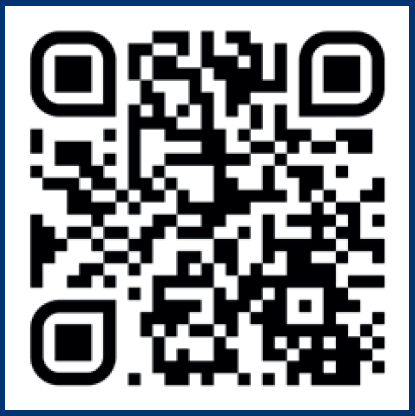 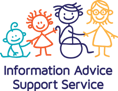 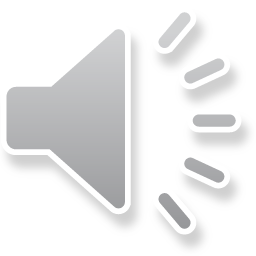 16
[Speaker Notes: Thank you for watching this information session. 
For more information, advice and support please look at our website www.westminsteriass.co.uk where you will also find our contact details.]
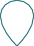 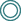 We can meet children and young people directly and talk to them about their options.
They can send a text or WhatsApp us on 0797 102 6703
CONTACT US
In partnership with
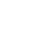 Call 020 7641 5355
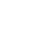 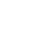 Deaf users 07816 216154
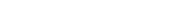 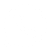 WhatsApp 0797 102 6703
Email iass@westminster.gov.uk
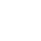 Visit westminsteriass.co.uk
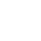 You can find us at: First floor
215 Lisson Grove NW8 8LF
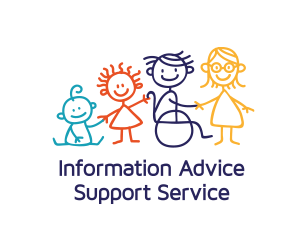 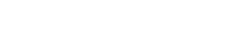 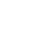 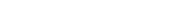